МАОУ «Медведевская СОШ"
Урок математики в 5 классе
«Проценты вокруг нас»
Учитель: Кутырева Л. М.
Социоло́гия 
(от лат. socius — общественный +
 др.- греч. λόγος — наука) — 
это наука об обществе
Социологический опрос.
«Приходится ли Вам решать задачи на проценты?»
ОСНОВНЫЕ ЗАДАЧИ НА ПРОЦЕНТЫ
Проценты от числа. 
       Найти в% от числа а.
Пример. Найти 40% от числа 50.
(а/100) в
2. Число по данным его процентам.
      Найти число, если в% равны а.
Пример. Найти число, если его 35% равны 70.
(а/в) 100
3. Процентное отношение.
     Найти, сколько % число а 
     составляет от числа в.
Пример. Сколько % составляет  30 от 150.
а/в                %
Тест
1. Процент – это:
           а) тысячная часть числа  б) сотая часть числа  в) десятая часть числа
 
       2. 50 % от числа равны:
           а) 1/5 его части     б)1/20 его части     в) 1/2 его части
 
       3. 120%  от 100 - это:
            а) 0, 83     б) 83     в) 120
 
       4.  В математическом кружке занимается 40/100 всех учеников 
            5 класса. Это: 
            а) 40%     б) 25%     в) 2,5%
 
       5.  0,5 учащихся 5 класса – девочки. Девочки в классе составляют:
            а) 5%     б) 50%     в) 20% 
 
       6. После увеличения цены товара на 50% она стала равна 1200 рублей. 
           Первоначальная цена товара составляла:
           а) 600руб     б) 400руб     в) 800руб
ХРОМОТЕРАПИЯ – 
методика  лечения  
с  помощью  света  и  цвета.
Домашнее задание:

1.  Методы хромотерапии
2.  Влияние цвета на человека
Мы – девятиклассники! Наши любимые задачи на проценты

1. В девятых классах школы 62 учащихся. 
    В школьных спортивных секциях занимаются 25 девятиклассников. 
    Сколько примерно процентов девятиклассников занимаются 
    в школьных спортивных секциях?
         1) 0,4%          2) 40%           3) 25%          4) 2,5%  
2. Человек в среднем должен потреблять 2000 ккал в сутки, 
    энергетическая ценность стакана газированной воды 180 ккал. 
    Какой процент от суточной нормы потребления энергии 
    содержится в одном стакане газированной воды?
          1) 9%          2) 0,09%          3) 11%           4) 1,11%
3. Обед из трёх блюд стоит 120 рублей, а котлета стоит 35 рублей. 
    Сколько примерно процентов от общей стоимости обеда 
    составляет стоимость котлеты?
         1) 0,29%           2) 29%          3) 3,4%          34%    
4. В походе приняли участие 60 школьников, из них 20 девочек. 
    Сколько примерно процентов девочек участвовало в походе?
         1) 0,33%          2) 30%            3) 0,3%         4)33%
Здоровье  
гораздо  более зависит  
от  наших  
привычек  и  питания,  
чем   
от  врачебного искусства.
                                       
                                         Леббок Д.
Мы – выпускники!  Сдаём ЕГЭ!

Тетрадь стоит 10 рублей. Какое наибольшее число таких
       тетрадей можно будет купить на 650 рублей после понижения цены на 20%?  
 
   2.  Флакон шампуня стоит 180 рублей. Какое наибольшее 
        число флаконов можно купить на 900 рублей во время
        распродажи, когда скидка составляет 15%?
 
   3.  Пачка стирального порошка стоит 60 рублей. Какое 
        наибольшее число пачек можно купить на 300 рублей во
        время распродажи, когда скидка составляет 25%?
 
    4.  Билет на автобус стоит 15 рублей. Какое максимальное
         число билетов можно будет купить на 100 рублей после
         повышения цены билета на 20 %?
Исследуй всё, пусть для тебя 
на первом месте будет разум; 
предоставь ему руководить собой.

                                      Пифагор
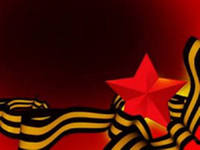 «Ушли на войну деревенские мужчины, юноши, мальчики…  
После  победы в  село вернулось 76 человек … 
Это  только 30 % ушедших. 
Сколько человек уходило из Медведево на войну?»
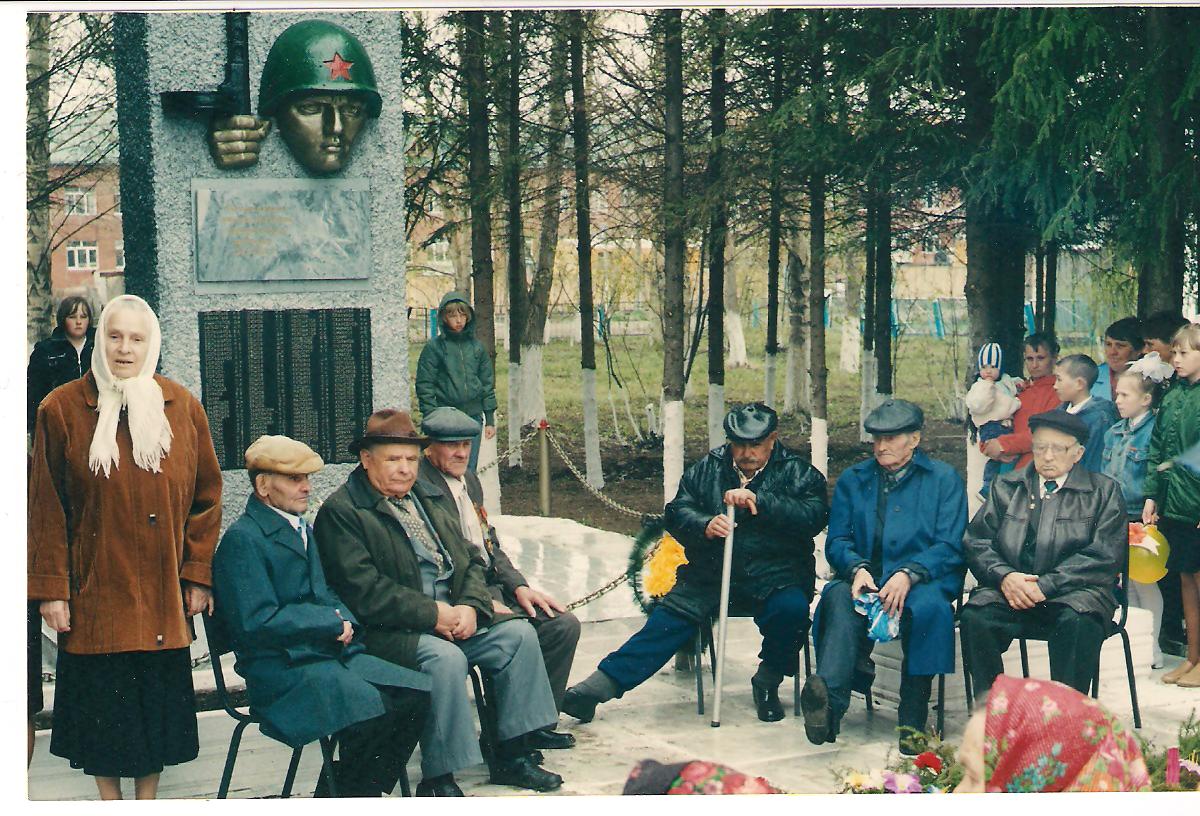 Уходили мальчики – на плечах шинели…
Уходили мальчики – храбро песни пели!
Социолог 
                 Учитель 
                 Водитель 
                 Доктор 
                 Бухгалтер 
                 Повар 
                 Продавец 
                 Соцпедагог 
                 Директор школы  
                 Ученик 9 класса  
                 Выпускник
На уроке я работал  (активно / пассивно)

2. Своей работой на уроке я  (доволен / не доволен)

3. Урок для меня показался  (коротким / длинным)

4. За урок я  (не устал / устал)

5. Мое настроение  (стало лучше / стало хуже)

6. Материал урока мне был  (понятен / не понятен; 
                                                   полезен / бесполезен; 
                                                   интересен / скучен)

7. Домашнее задание мне кажется  (легким / трудным; 
                                         интересным / не интересным)
Урок окончен.
Дано домашнее задание.
«Процентам» скажем :«До свидания!»
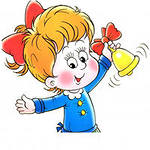